Digital Citizenship Guided Research
Site for research: https://www.commonsense.org/education/digital-citizenship/curriculum?grades=6%2C7%2C8
Fill in the information for the topic you’re assigned
topics Guided Research 									© Brittany Washburn
Tips to make a great presentation:
Only put the most important details as text on the slide.
Keep your transitions and animations professional by using the same ones on each slide. 
Add transitions between slides.
Add animations for the body text for each slide.
Choose a simple theme and remember to use colors that look good together.
Create a self-playing slideshow with narrations and timings. *Advanced skill*
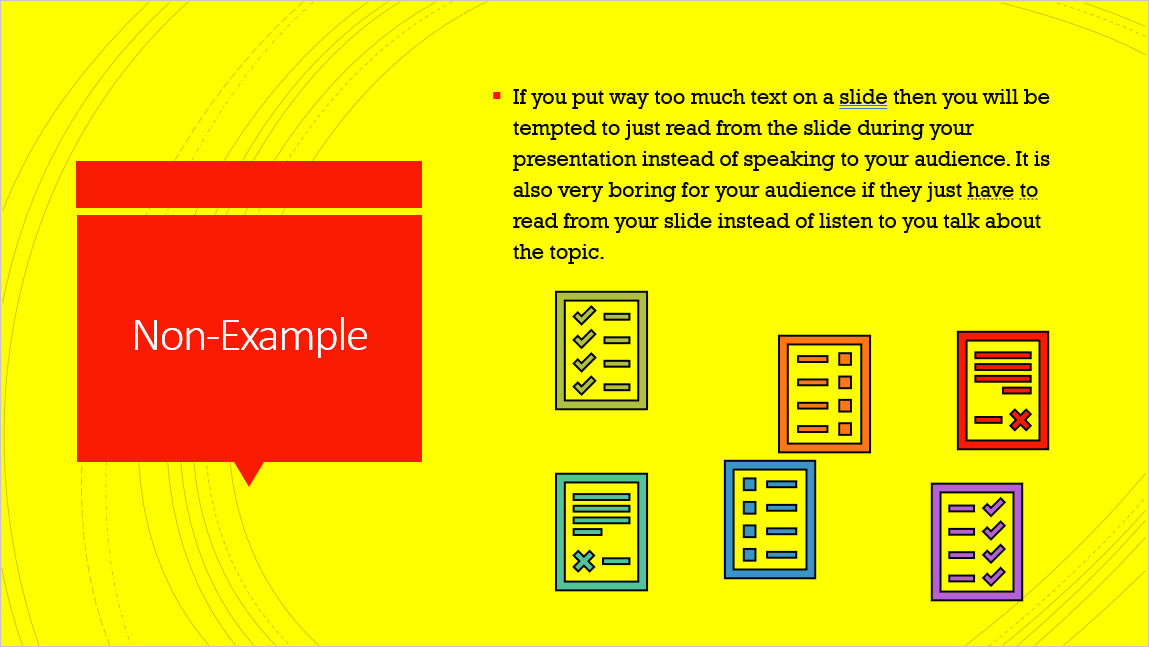 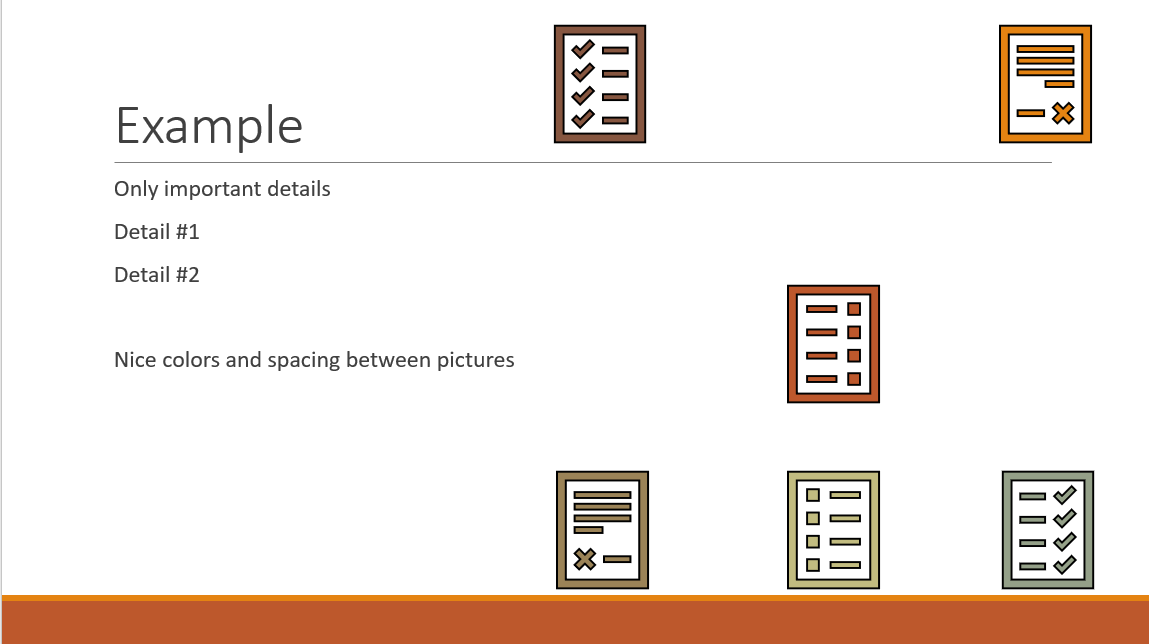 Add a few pictures that go with the topic to this slide and then delete this text box
Topic Name Here
Type Your Name Here
Description of {topic name here}
Use text and images to give your audience an overview of this topic
Key vocabulary for {topic name here}
Picture(s) of terms(s)
Type a list of the vocabulary
Things to remember for {topic name here}
Explain it here
On this side explain the impact of this topic
Consequences and Benefits for {topic name here}
Consequences
Benefits
Type the answer here
Things to look out for
Type here
Optional slide – interesting facts
Type here
Bibliography
Main Website: “Digital Citizenship.” Common Sense Education. {date of visit} https://www.commonsense.org/education/digital-citizenship
The page of your topic: 
Any other pages you used for your presentation: